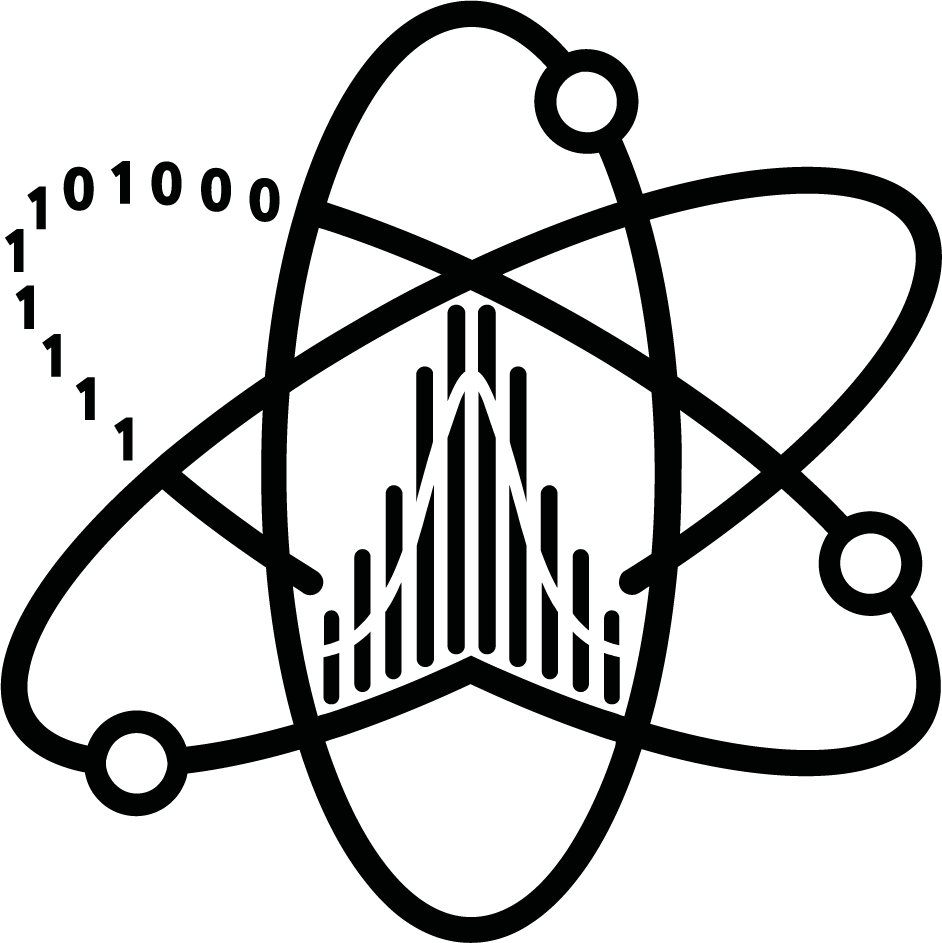 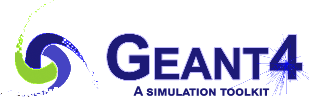 Отчёт 17.03
Чалый Никита
Задачи на практике в ОИЯИ
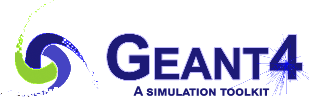 Моделирование упругого рассеяния dd и dp
На SPD заинтересовались упругими dd
Настроен тест на dd (была проблема с d как мишенью, но была решена введением материала G4_D)
Занимаемся проверкой dd и dp из Geant4 с экспериментами и другими моделями
Сейчас есть проблема с Plab~9 GeV
Тюнинг модели Quark-gluon sting (QGS)
Сейчас вероятность рождения ди-кварка                , но это слишком мало, можно попробовать поднять до 8-13% (будем тестировать)
2
Другие задачи
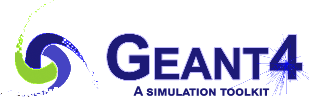 Курс по Geant4
Виртуальная машина (+-)
План (+)
Методичка/скрипт (-)
Начал писать диплом (не без проблем)
Вышел Geant4.11.3.ref02 (лежит в /home/share) 
Все ещё пытаемся разобраться с формулами в pre-compound
Процесс замедлен из-за практики и диплома
Курс + практика + диплом = боль.
3
Спасибо за внимание!
4
Низкоэнергетические модели
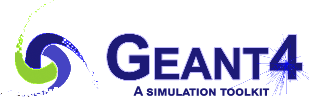 Pre-compound
На данный момент Multifragmentation искусственно “задавлена”
Multifragmentation
Z<9, A<17
De-excitation
Fermi Break Up
Evaporation
5